Osobní doprava a přepravaIng. Martina Hlatká
Metodický koncept k efektivní podpoře klíčových odborných kompetencí s využitím cizího jazyka ATCZ62 - CLIL jako výuková strategie na vysoké škole
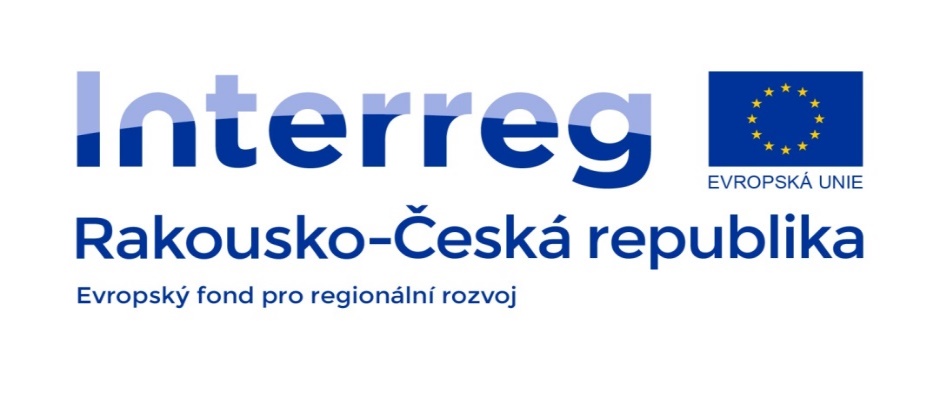 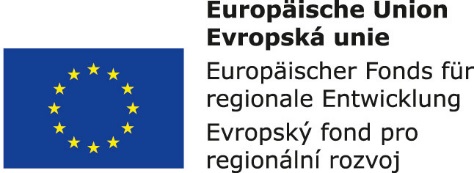 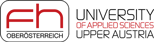 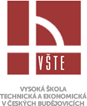 Cíl předmětu
Cílem předmětu je seznámit studenty s problematikou osobní dopravy. Studenti se seznámí se základními pojmy v oblasti osobní dopravy ve všech dopravních oborech, pochopí specifiku osobní dopravy, dokáží charakterizovat nové trendy v přepravě osob. Absolvent předmětu je schopen charakterizovat jednotlivé druhy osobní dopravy, oblasti působností, zákonitostí a specifika.
Základní okruhy studia
Historický vývoj osobní dopravy a přepravy
Aspekty osobní dopravy a přepravy a odbavování cestujících
Základní ukazatele v osobní dopravě
Kvalita v osobní dopravě
Metody určování proudů cestujících
Nerovnoměrnosti v přepravě osob
Příměstská doprava
Integrovaná doprava a taktový jízdní řád
Vysokorychlostní doprava
Nekonvenční doprava
Přestupní uzly 
Ostatní dopravní systémy v osobní dopravě
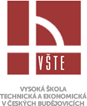 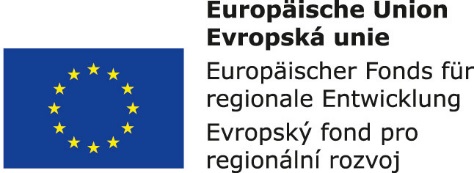 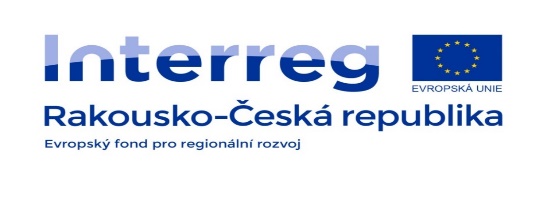 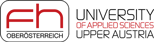 Literatura
SUROVEC, P., 1998. Technológia hromadnej osobnej dopravy (cestná a mestská doprava). Žilinská univerzita v Žiline, EDIS. 157 str., ISBN 80-7100-494-4.
VÍTEJTE NA ZEMI, 2014. Vývoj osobní dopravy v ČR. [online]. © 2013. [cit. 2014-01-10]. Dostupné z: <http://www.vitejtenazemi.cz/cenia/index.php?p=vyvoj_osobni_dopravy_v_cr&site=doprava>.
VONKA, J. a kol., 2001. Osobní doprava. 1. vyd. Pardubice: Tiskařské středisko Univerzity Pardubice.170 s. Skripta DFJP. ISBN 80-7194-320-7. 
DRDLA, P., 2005. Technologie a řízení dopravy: městská hromadná doprava. Pardubice: Tiskařské středisko Univerzity Pardubice
HABARDA, D., 1988. Mestská hromadná doprava. In Edícia dopravnej literatúry. 2. preprac. vyd. Bratislava: Alfa. 438 s. Edícia dopravnej literatúry.
VONKA, J., 2004. Osobní doprava. 2. vyd. Patdubice: Univerzita Pardubice. 162 s. ISBN 80-7194-630-3.
KUBÁT, B., 2010. Městská a příměstská kolejová doprava. Vyd. 1. Praha: Wolters Kluwer Česká republika. 347 s. ISBN 978-80-7357-539-7.
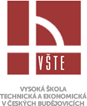 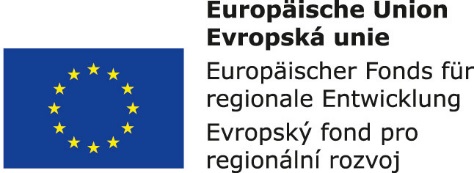 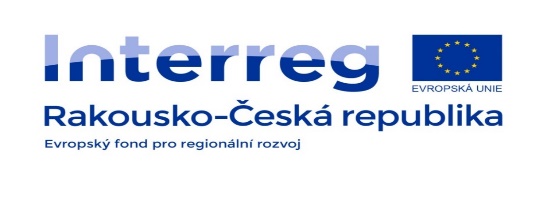 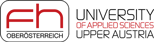 Literatura
DRDLA, P., 2013a. Integrované dopravní systémy - přednáškové prezentace v Power Pointu. [online]. © 2014. [cit. 2014-01-16]. Dostupné z: <http://www.drdla.wz.cz/podklady.htm>.
DRDLA, P., 2013b. Materiály pro výuku predmetu Integrované dopravní systémy (PIDSP, PIDSK) - 2. část. [online]. © 2014. [cit. 2014-01-16]. Dostupné z: <http://www.drdla.wz.cz/podklady.htm>.
GOGOLA, M., 2013. Hromadná osobná doprava - přednáškové materiály z daného předmětu. Soukromé materiály autora.
MALÝ, F., 2002. Intramuros – metodika posuzování integrovaných dopravních systémů. [online]. Vydáno v rámci společného programu Doprava pro 21. století nadací Partnerství a VIA. Plzeň. © 2002. [cit. 2014-01-16]. Dostupné z: <http://www.drdla.wz.cz/podklady.htm>.
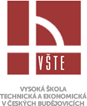 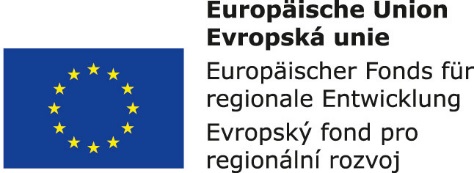 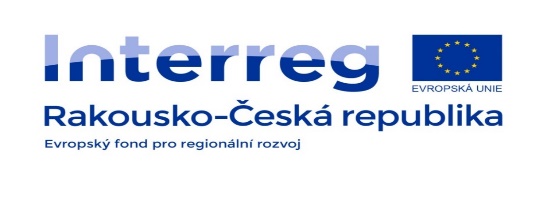 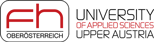